Season 2, Lecture 31 (S2,L31): 
Engineering Applications
Thermal Power Plant
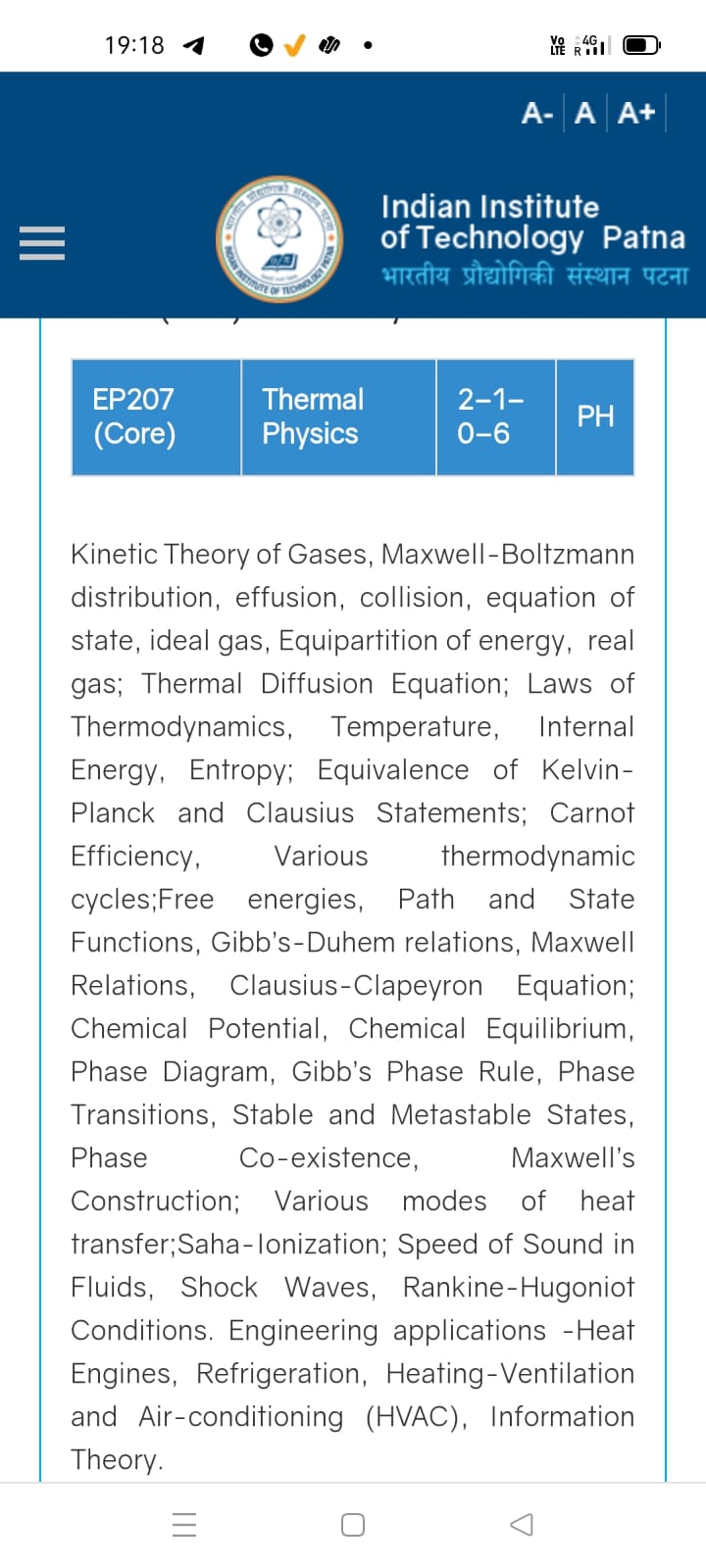 Attendance: 75% mandatory
Engineering application 1: Thermal Power Plant using Vapor Cycle
Recollect….
1
isothermal
Qin
2
2
P
Thot
1
Q=0
Q=0
T
adiabatic
adiabatic
Tcold
3
4
Qout
isothermal
4
3
S
V
Carnot Efficiency
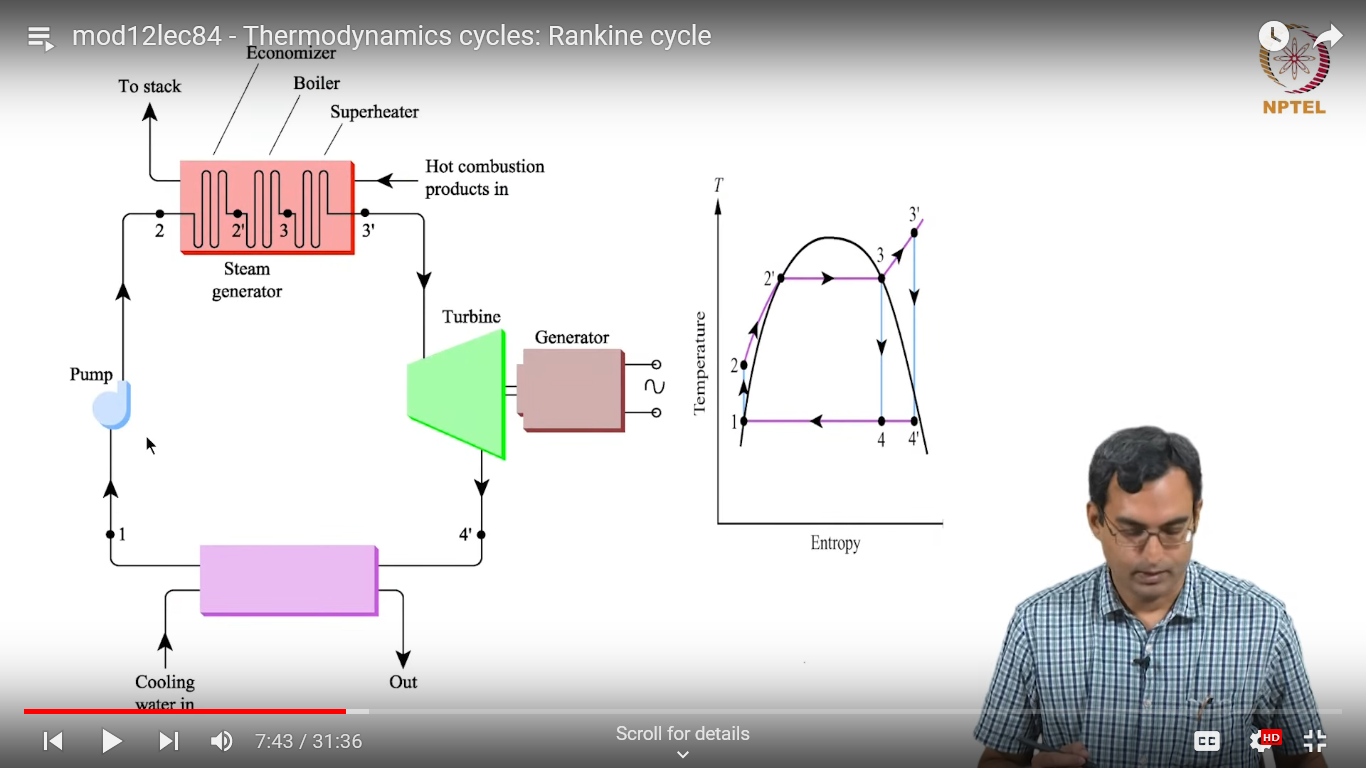 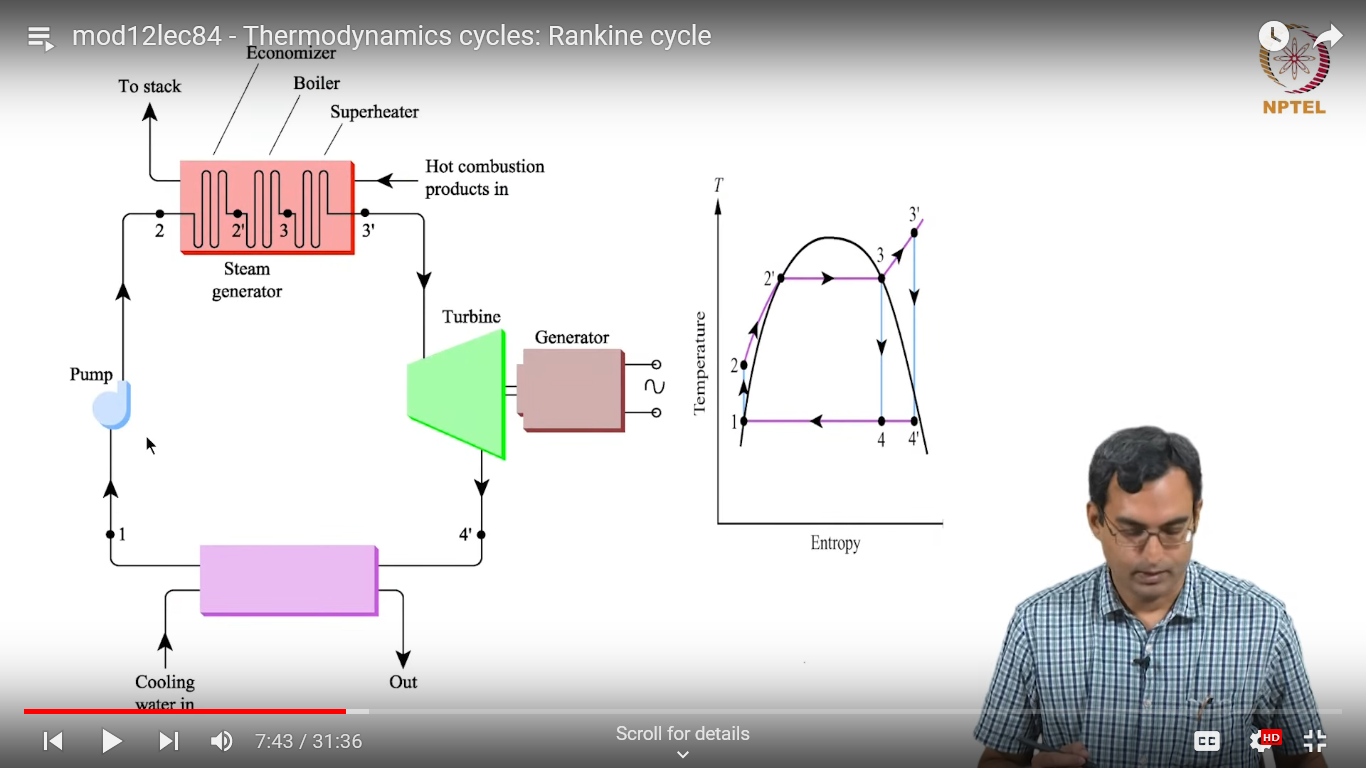 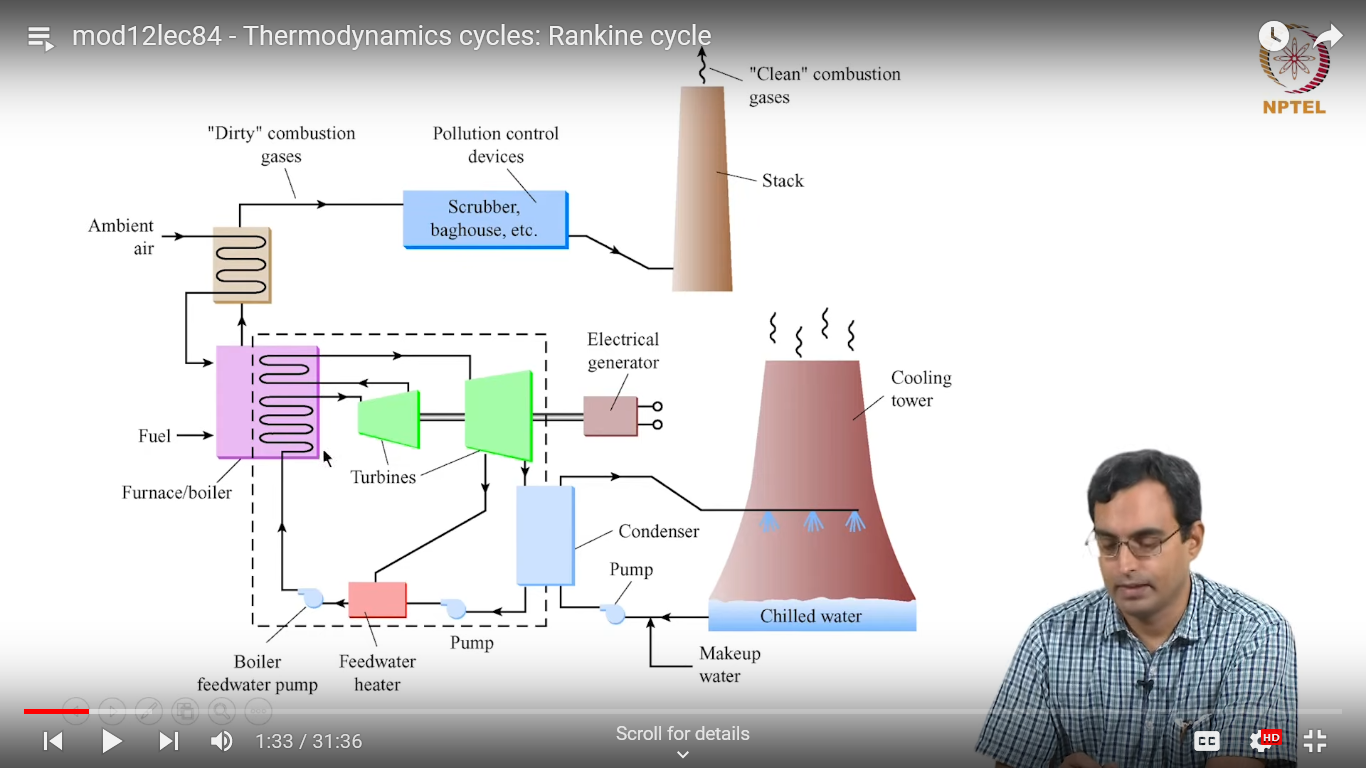 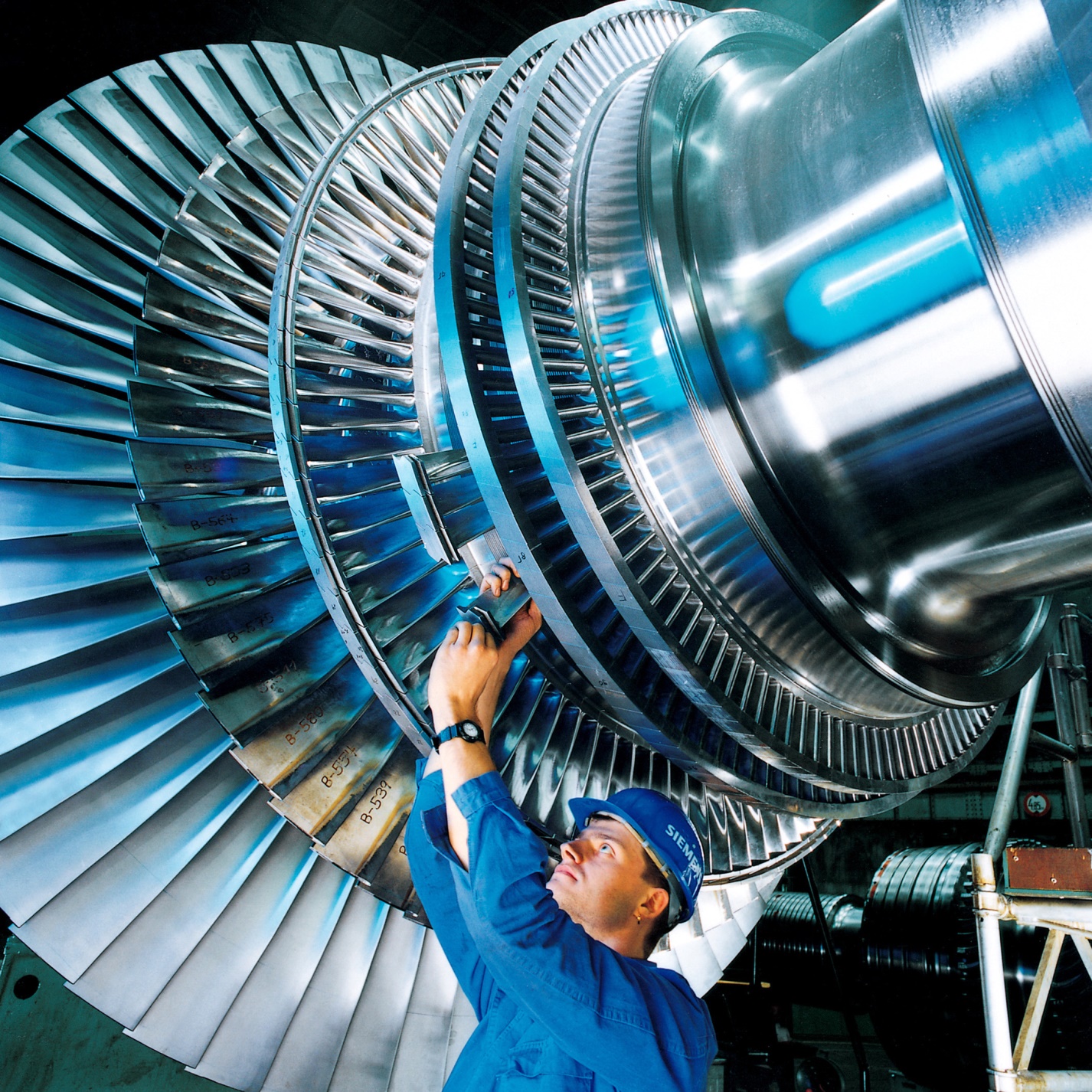 Boiler
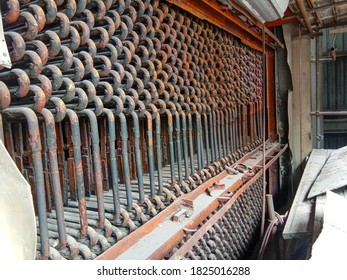 Condenser
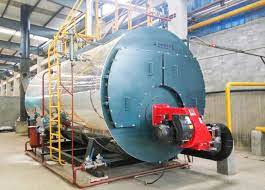 https://en.wikipedia.org/wiki/List_of_power_stations_in_India